DIVISIÓN DE CIENCIAS BÁSICAS
LABORATORIO DE QUÍMICA

Práctica:
LEY DE LA CONSERVACIÓN DE LA MATERIA
Objetivo de la práctica
El alumno:
1.	Demostrará de forma experimental la ley de la conservación de la materia
Leyes ponderales
Las leyes ponderales son aquellas que rigen el comportamiento de la materia en los cambios químicos, en función de la masa de las sustancias que participan.
Ley de la composición constante.
Ley de las proporciones múltiples.
Ley de la conservación de la materia.
Ley de la composición constante
Al combinarse dos o mas elementos para hacer un compuesto determinado, las masas de las sustancias que intervienen son fijas.  Es decir, que existe una proporción de combinación exacta e invariable y por lo tanto,  la composición de un compuesto específico siempre es la misma.
En la formación del agua (H2O) intervienen dos átomos de hidrógeno y uno de oxígeno.  Relacionando sus masas, la proporción de H a O es  1 [g] H : 8 [g] O; dicha relación es constante para cualquier muestra de agua. Si la proporción llegara a cambiar, se puede concluir que el compuesto no es el mismo y que se trata de otro compuesto diferente que contiene los mismos elementos
[Speaker Notes: Proust]
Ley de las proporciones múltiples
Cuando dos elementos reaccionan en más de una proporción para formar compuestos diferentes, las masas de uno de los elementos que se combinan con la misma masa de otro, están en relación de números enteros pequeños
Los compuestos CO y CO2 están formados por los mismos elementos; sin embargo, en el CO se tienen 12 g C por cada 16 g O y en el CO2 se tienen 12 g de C por cada 32 g de O; en otras palabras, para la misma cantidad de carbono, la cantidad de oxigeno puede ser 16 o 32 g y estas cantidades están en razón de 1 a 2.
[Speaker Notes: John Dalton]
Ley de la conservación de la materia
La materia (la masa) no puede crearse o destruirse durante una reacción química, sino solo transformarse o sufrir cambios de forma.  Es decir, que la cantidad de materia al inicio y al final de una reacción permanece constante.
NaOH   +    H2S     →      Na2S      +        H2O
2 NaOH   +    1 H2S     →     1 Na2S      +        2 H2O
80 g NaOH       34 g H2S           78 g Na2S              36 gH2O
[Speaker Notes: John Dalton]
Material y equipo
a) 1 balanza semianalítica.
b) 1 parrilla con agitación y calentamiento.
c) 1 matraz de Erlenmeyer de 250 [ml].
d) 1 globo del número 12.
e) 1 probeta de vidrio de 100 [ml].
f) 2 vasos de precipitados de 30 [ml].
g) 1 vaso de precipitados de 250 [ml].
h) 1 espátula con mango de madera.
i) 2 tubos de ensayo de 10 [cm] de largo.
j) 1 pinzas para tubo de ensayo.
k) 1 varilla de vidrio.
l) 1 agitador magnético.
m)1 termómetro.
n) 1 gradilla.
o) 1 lupa.
Reactivos
1) Bicarbonato de sodio, NaHCO3.
2) Ácido clorhídrico, HCl, 3.7% m/v.
3) Disolución de yoduro de potasio, KI, 0.33% m/v.
4) Disolución de nitrato de plomo, Pb(NO3)2, 0.33% m/v.
Desarrollo
ACTIVIDAD 1.
El profesor verificará que los alumnos posean los conocimientos teóricos necesarios para la realización de la práctica y explicará los cuidados que deben tenerse en el manejo de las sustancias químicas que se emplearán.
[Speaker Notes: John Dalton]
Desarrollo
ACTIVIDAD 2.
Reacción química con formación de un precipitado.
1. En un vaso de precipitado de 250 [ml] coloque 200 [ml] de agua de la llave, coloque el agitador magnético al interior y sitúe el vaso en la parrilla de calentamiento, ajuste la perilla en la posición 4 para obtener un baño de agua caliente.
NOTA: Procure que el agua hierva ligeramente.
[Speaker Notes: John Dalton]
Desarrollo
2. Para llevar a cabo la reacción química siguiente:
Pb(NO3)2(ac)    +    2 KI(ac)    →    PbI2(s)    +    2 KNO3(ac)
En un tubo de ensayo coloque aproximadamente 2 [ml] de disolución de nitrato de plomo (Pb(NO3)2) y etiquételo con la fórmula del compuesto.
En otro tubo de ensayo coloque aproximadamente 2 [ml] de disolución de yoduro de potasio (KI) y etiquételo con la fórmula del compuesto.
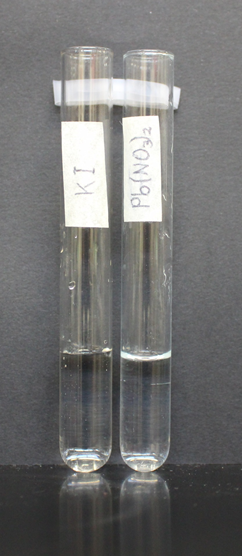 [Speaker Notes: John Dalton]
Desarrollo
3. Coloque ambos tubos en un vaso de precipitados y determine la masa (m1) del sistema completo (ambos tubos de ensayo con disoluciones y vaso de precipitados).
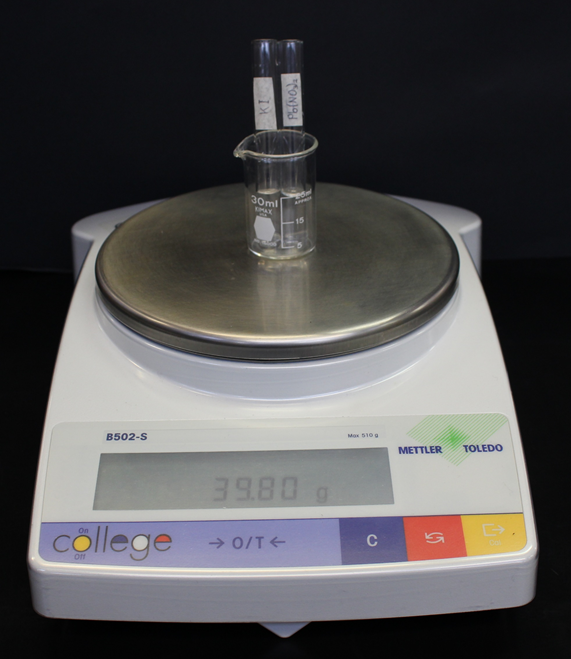 [Speaker Notes: John Dalton]
Desarrollo
4. Al tubo de la disolución de Pb(NO3)2 agréguele la disolución de KI, anote sus observaciones, vuelva a determinar la masa del sistema completo (m2), anótela en la tabla 1 y complétela.
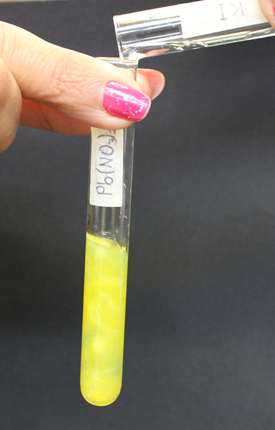 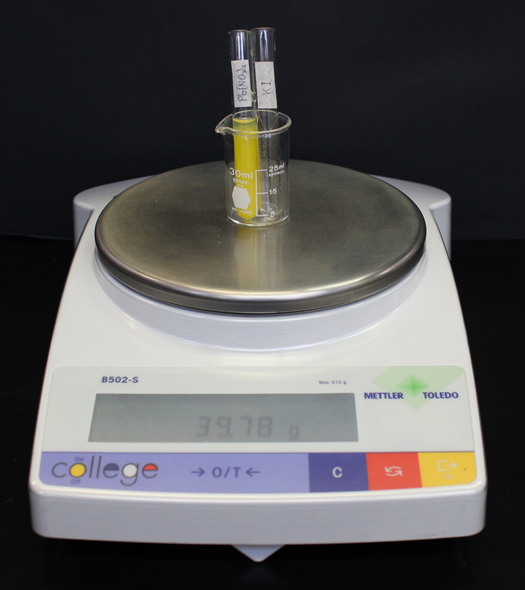 [Speaker Notes: John Dalton]
Desarrollo
ACTIVIDAD 3.
Cristalización
1. Con ayuda de las pinzas, introduzca el tubo de ensayo en el baño agua caliente, agite ligeramente con movimientos circulares el tubo dentro del baño y observe.
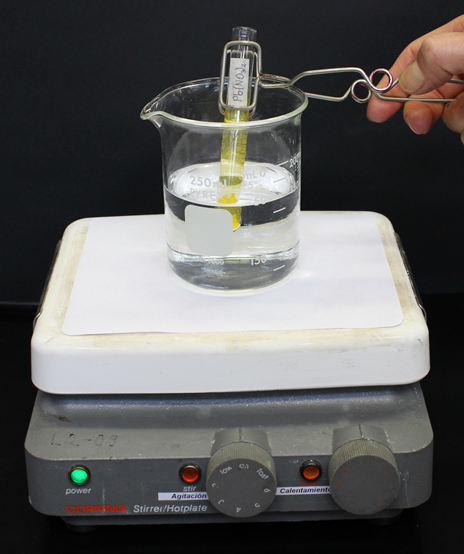 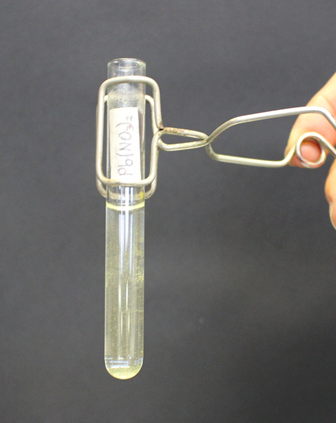 [Speaker Notes: John Dalton]
Desarrollo
2. Introduzca el termómetro sin tocar las paredes del tubo de ensayo y cuando el precipitado se haya disuelto por completo, registre la temperatura a la que disuelve (Ts) en la tabla 2. Retire el tubo de ensayo del baño y seque por fuera el tubo.
3. En un vaso de precipitados, a manera de contenedor, introduzca el tubo de ensayo con la disolución anterior, colóquelo sobre la balanza y registre su masa (m3) en la tabla 2.
4. Sin retirar de la balanza, observe y espere a que aparezca el precipitado de nuevo, cuando deje de percibir la formación del precipitado registre la masa (m4) en la tabla 2 y complétela.
[Speaker Notes: John Dalton]
Desarrollo
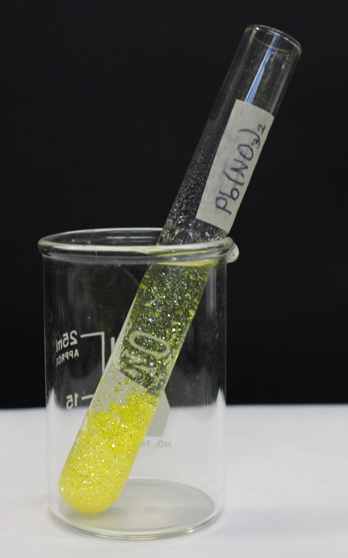 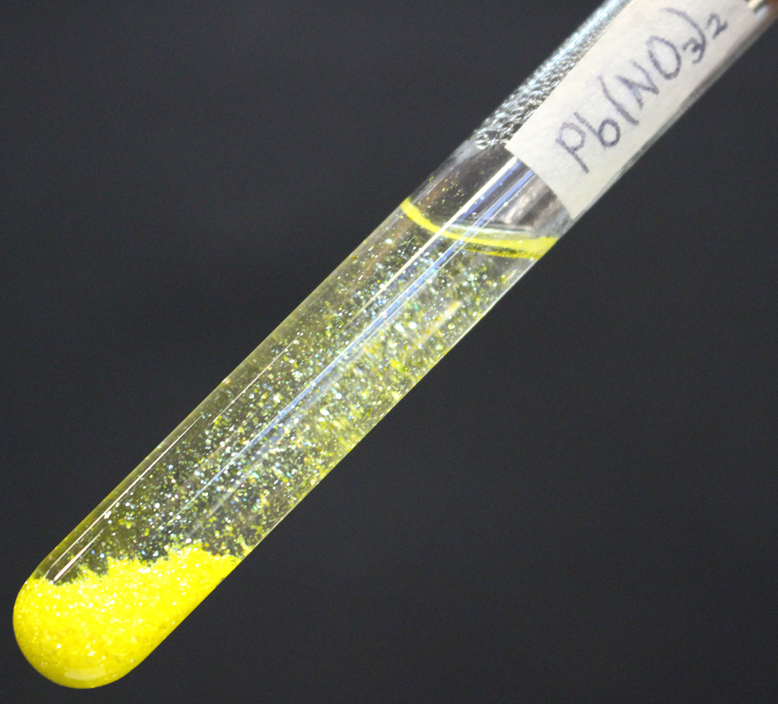 [Speaker Notes: John Dalton]
Desarrollo
5. Con los datos obtenidos complete las tablas siguientes:
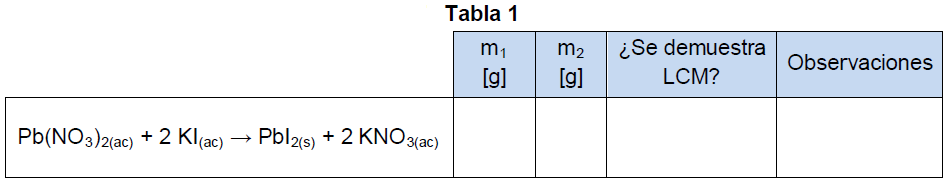 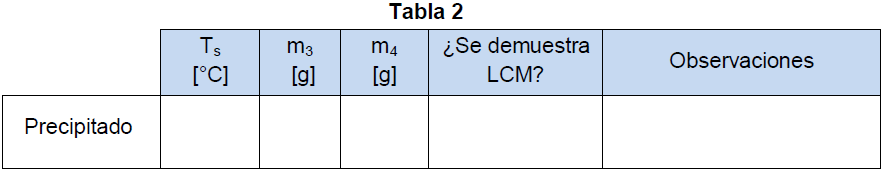 [Speaker Notes: John Dalton]
Desarrollo
ACTIVIDAD 4
Complete la tabla siguiente, con las relaciones estequiométricas.
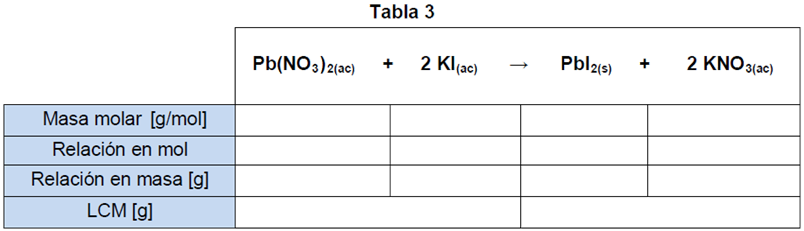 [Speaker Notes: John Dalton]
Desarrollo
ACTIVIDAD 5
Reacción química con desprendimiento de un gas.
1. Coloque en el matraz de Erlenmeyer 20 [ml] de HCl al 3.7% empleando la probeta.
2. En el vaso de precipitados pese 1.0 [g] de NaHCO3 y posteriormente, con mucho cuidado, vierta el bicarbonato en el interior del globo, cuidando de que no quede en el vaso o se derrame.
3. Ajuste el globo a la boca del matraz teniendo cuidado de que no caiga dentro del matraz el NaHCO3. Coloque el sistema así dispuesto en la balanza y péselo. El valor obtenido será m1. La figura siguiente muestra un esquema del dispositivo experimental.
[Speaker Notes: John Dalton]
Desarrollo
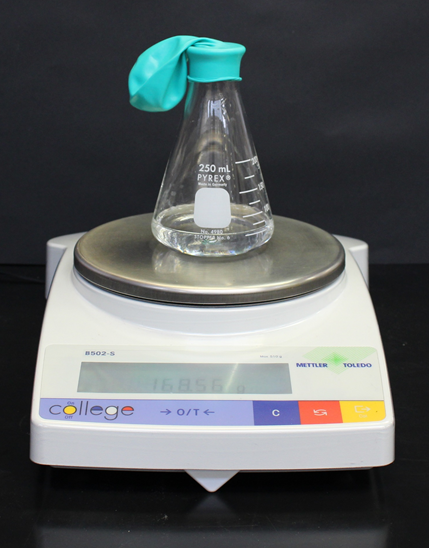 Desarrollo
4. Sin retirar el sistema de la balanza, permita que caiga el NaHCO3 en el matraz. Una vez terminada la reacción (cuando ya no se observe desprendimiento de gas), pese nuevamente el sistema. El valor obtenido será m2.
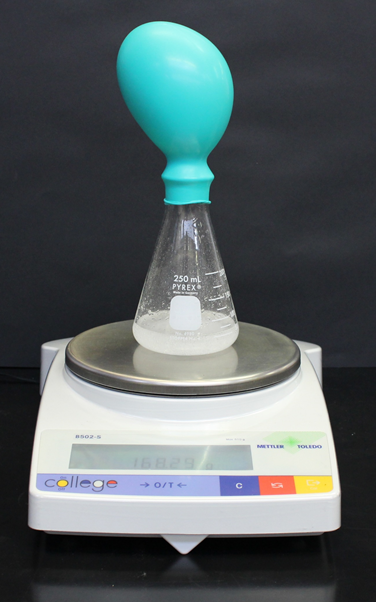 [Speaker Notes: John Dalton]
Desarrollo
5. Para verificar que se demuestra la ley de la conservación de la materia, compare los valores m1 y m2.

ACTIVIDAD 6
Considere la reacción que se lleva a cabo en el interior del sistema y complete la tabla siguiente:
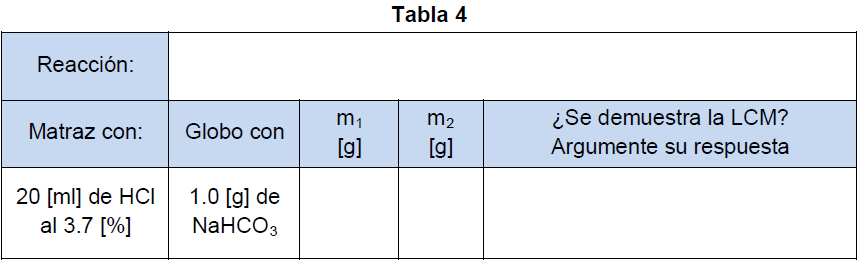 [Speaker Notes: John Dalton]
Créditos
Autor:
M. C. Q. Alfredo Velásquez Márquez; Q. Antonia del Carmen Pérez León

Actualización y autorización:
Q. Antonia del Carmen Pérez León
Jefa de la Academia de Química

Revisores (2017):
Dra. Arianee Sainz Vidal	Ing. Dulce María Cisneros Peralta
Q. Adriana Ramírez González	Q. F. B. Nidia García Arrollo
Dra. Patricia García Vázquez	Dr. Alberto Sandoval García
M. en A. Violeta Luz María Bravo Hernández	M. en C. Luis Edgardo Vigueras Rueda
Dra. María del Carmen Gutiérrez Hernández	M. en C. Miguel Ángel Jaime Vasconcelos
M. A. I. Claudia Elisa Sánchez Navarro	Biol. Miguel Alejandro Maldonado Gordillo
Q. Yolia Judith León Paredes	I. Q. Guillermo Pérez Quintero
I. Q. Hermelinda C. Sánchez Tlaxqueño	I. Q. José Luis Morales Salvatierra
	
Profesores de la Facultad de Ingeniería, UNAM